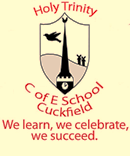 EASTER SERVICEReception & Key Stage 1
Friday 5th April 2019
9.30am
1
Welcome

Everywhere around me
Tell me who made all of creation, 
Who designed the wonders of nature? 
Whose idea was pattern and colour, 
Wonderful to see? 

CHORUS Everywhere around me 
I can see the hand of God 
The evidence surrounds me 
In the greatness of his world (repeat)
2
Tell me who made music and laughter 
Who designed our bodies to start with? 
Whose idea was thinking and feeling, 
Who gave life to me? 

CHORUS 

Don’t stop looking, don’t stop believing, 
God is to be found when you seek him, 
All creation tells of His glory 
For eternity. 

CHORUS – EVERYWHERE AROUND ME!
3
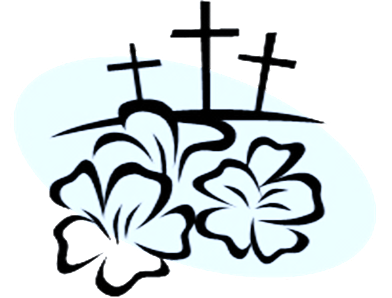 Reception pupils – 
	Spring Life Pictures

Year 1 –
	An Easter Rhyme

Year 2 - 
	Easter Poems
4
Lord of the Dance
I danced in the morning,
When the world was begun,
And I danced in the moon
And the stars and the sun,
And I came down from heaven
And I danced on the earth –
At Bethlehem I had my birth.

Dance, then, wherever you may be,
I am the Lord of the Dance, said he,
And I’ll lead you all wherever you may be
And I’ll lead you all in the dance said he.
5
I danced for the scribe
And the Pharisee
But they would not dance
And they wouldn’t follow me.
I danced for the fishermen –
For James and John –
They came with me
And the dance went on.

Dance, then, wherever you may be,
I am the Lord of the Dance, said he,
And I’ll lead you all wherever you may be
And I’ll lead you all in the dance said he.
6
I danced on the Sabbath
And I cured the lame,
The holy people,
Said it was a shame
They whipped and they stripped
And they hung me on high
And they left me there
On a cross to die.

Dance, then, wherever you may be,
I am the Lord of the Dance, said he,
And I’ll lead you all wherever you may be
And I’ll lead you all in the dance said he.
7
I danced on a Friday
When the sky turned black,
It’s hard to dance
With the Devil on your back.
They buried my body
And they thought I’d gone,
But I am the Dance
And I still go on.

Dance, then, wherever you may be,
I am the Lord of the Dance, said he,
And I’ll lead you all wherever you may be
And I’ll lead you all in the dance said he.
8
They cut me down
And I leapt up high.
I am the life
That’ll never, never die.
I’ll live in you
If you’ll live in me
I am the Lord
Of the Dance, said he.

Dance, then, wherever you may be,
I am the Lord of the Dance, said he,
And I’ll lead you all wherever you may be
And I’ll lead you all in the dance said he.
9
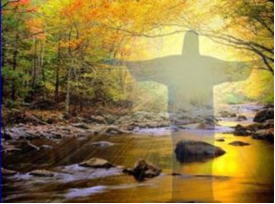 Children’s Prayers 
Read by Year 2
10
Bind us together Lord

Bind us together Lord, 
Bind us together with cords 
   that cannot be broken, 
Bind us together Lord, 
Bind us together, O bind us       
   together with love. 

There is only one God, 
There is only one King, 
There is only one Body 
That is why we sing: 
  Bind us together…
11
Made for the glory of God, 
Purchased by His precious Son. 
Born with the right to be clean, 
For Jesus the victory has won. 
  Bind us together… 

You are the family of God. 
You are the promise divine. 
You are God’s chosen desire. 
You are the glorious new wine. 
  Bind us together…
12
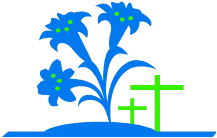 Blessing by Reverend Michael


Thank you for joining us today.  

A happy and peaceful Easter to you and your families.
13
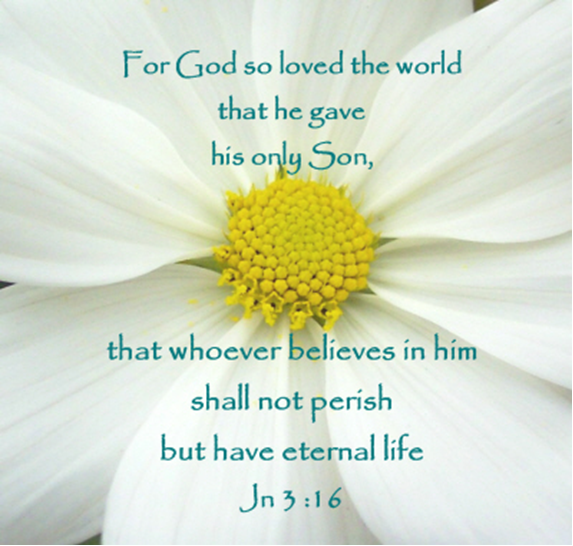 14